Занятие по развитию речи в первой младшей группе  с использованием ИКТ «В гости к лесным зверятам»
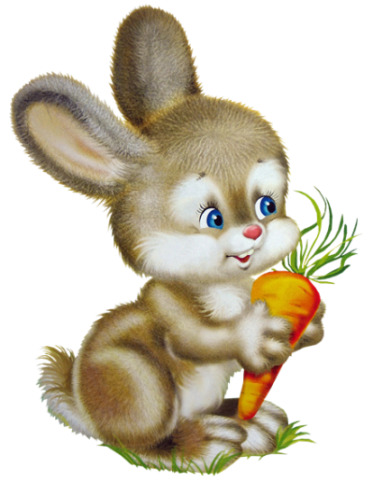 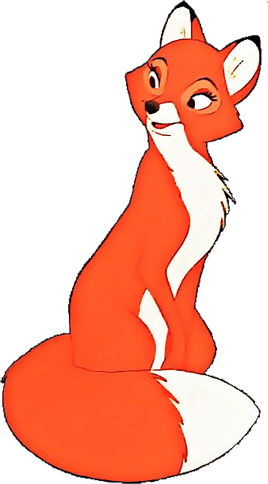 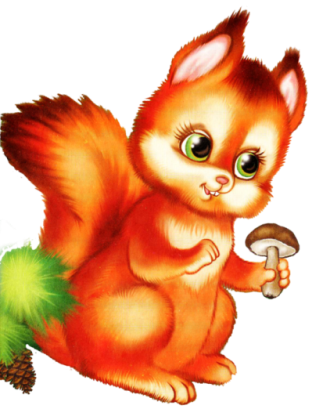 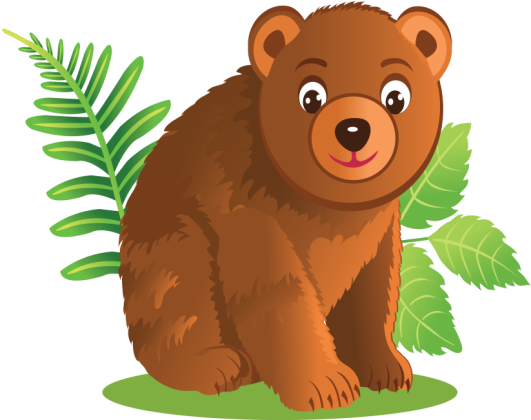 Подготовила воспитатель: Смирнова А.Н.
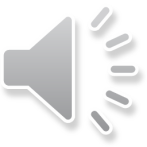 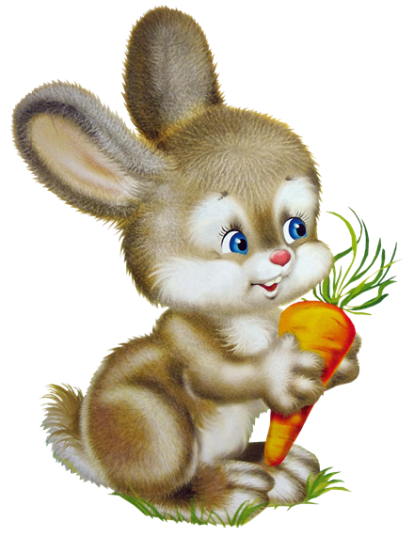 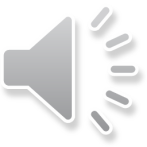 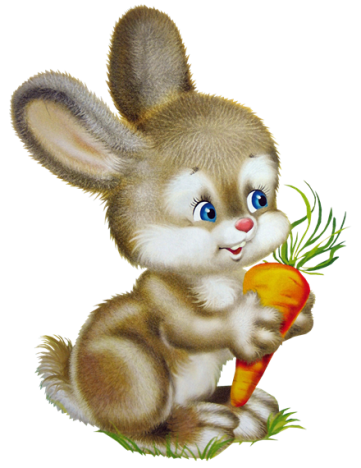 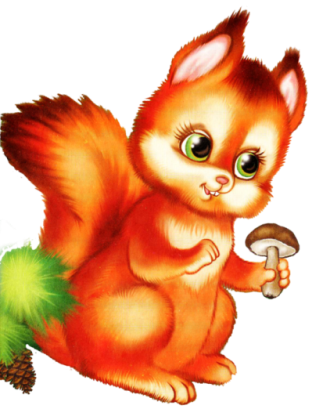 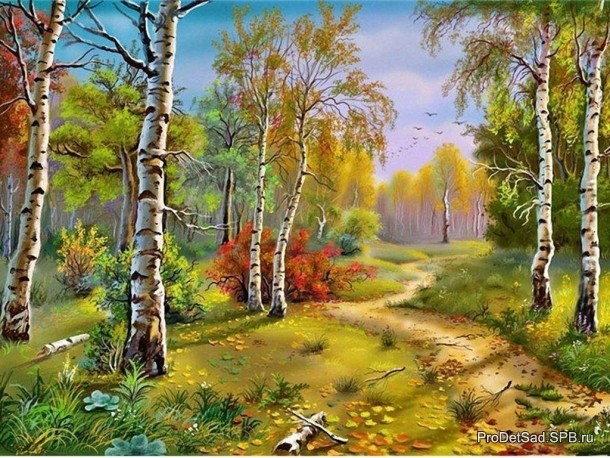 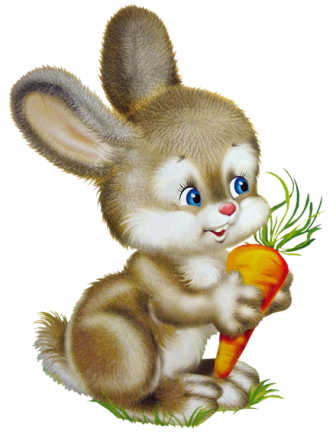 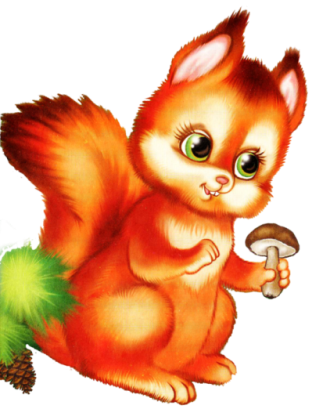 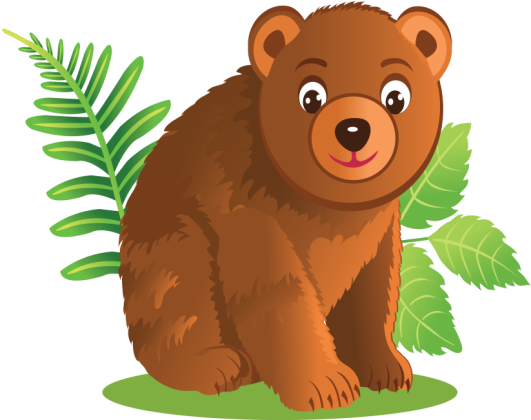 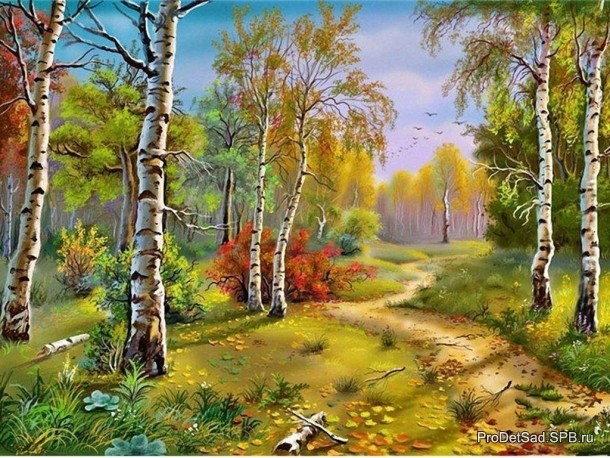 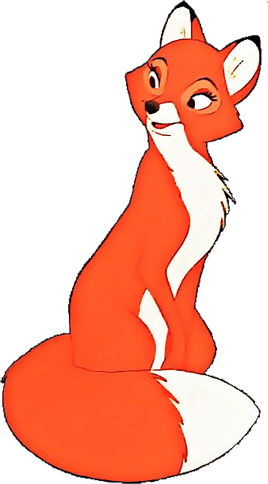 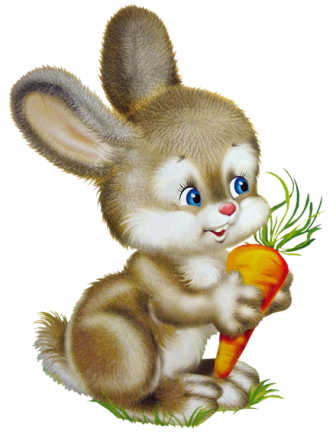 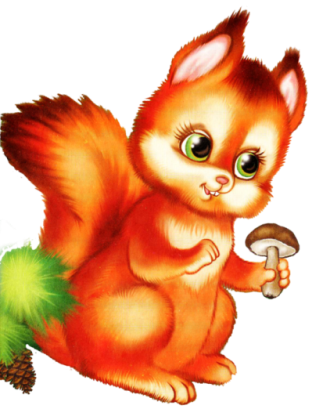 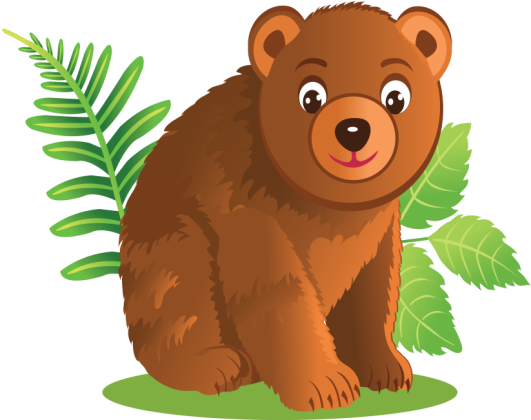